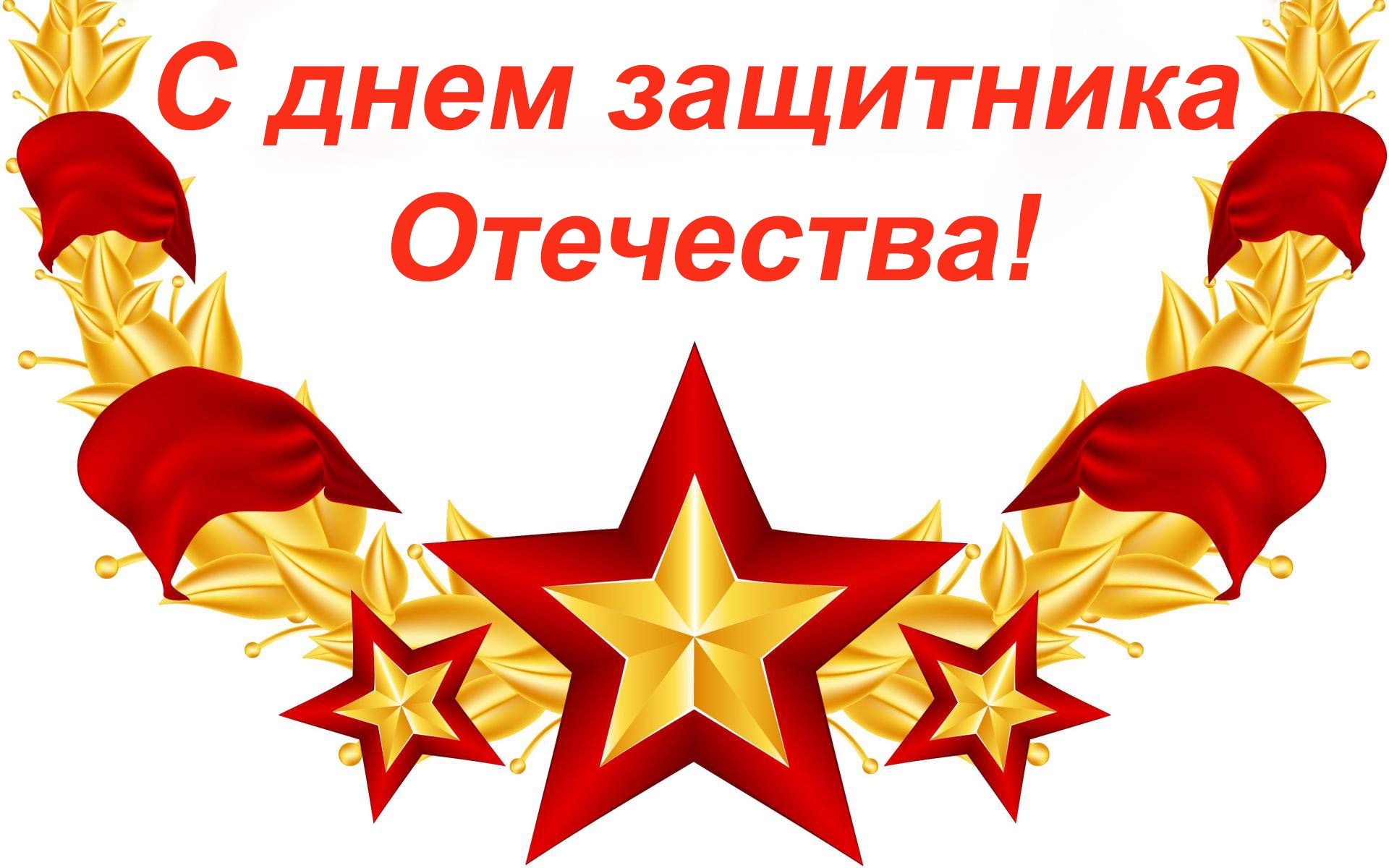 МБОУ «Домаховская СОШ»
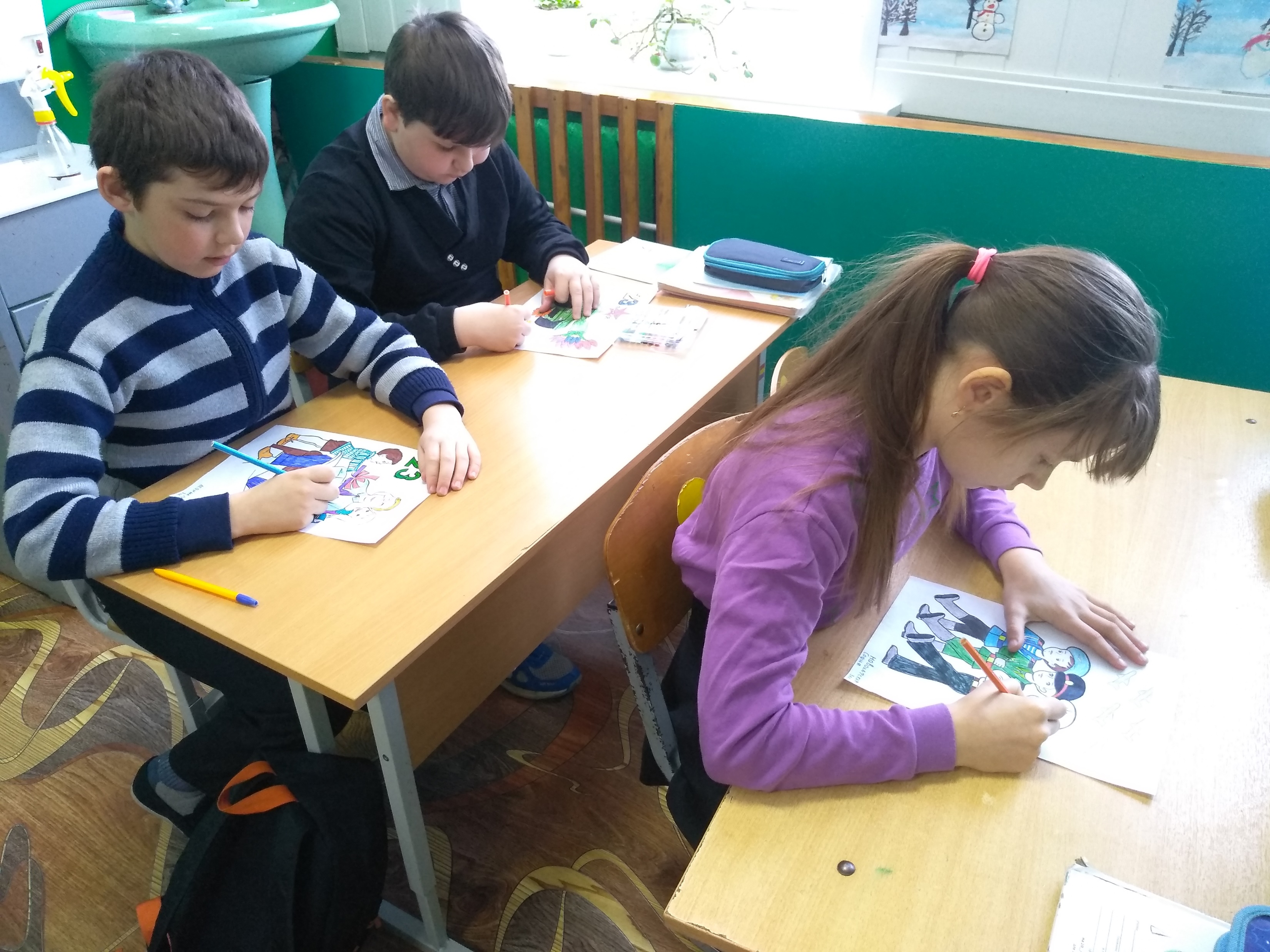 Проект «Открытка папе» 3класс
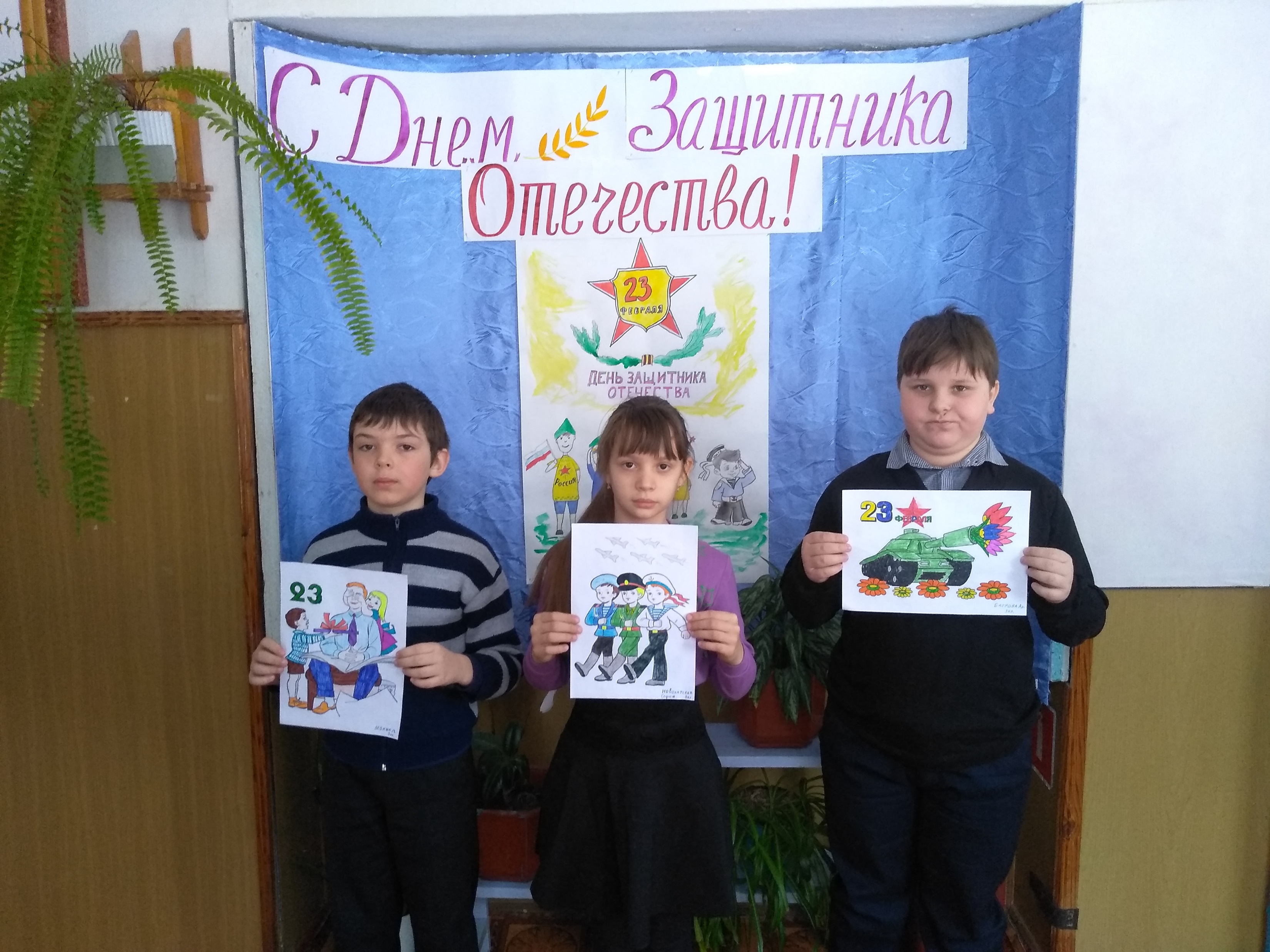 Наши открытки готовы!
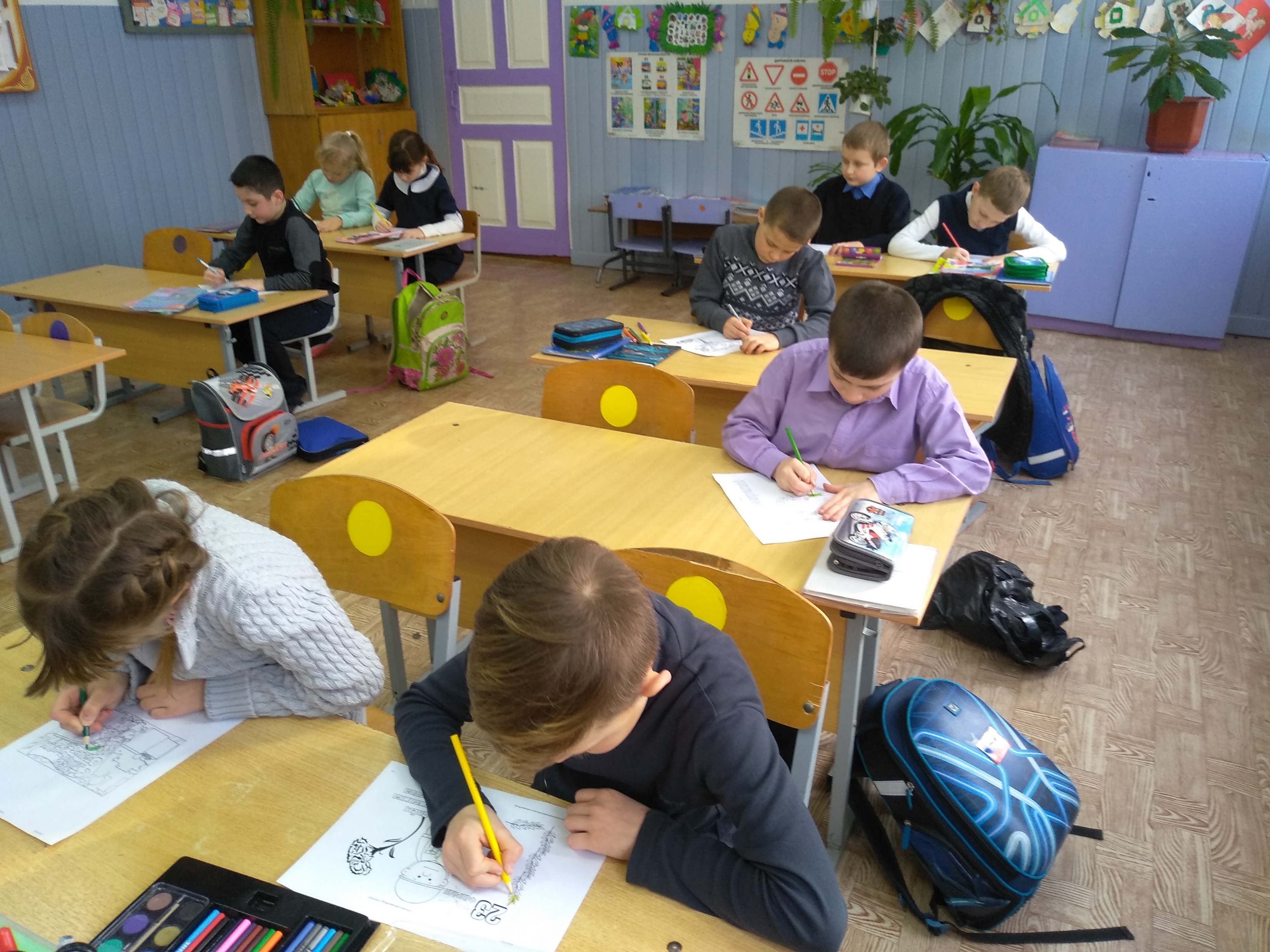 А это за работой ученики 2,4 классов.
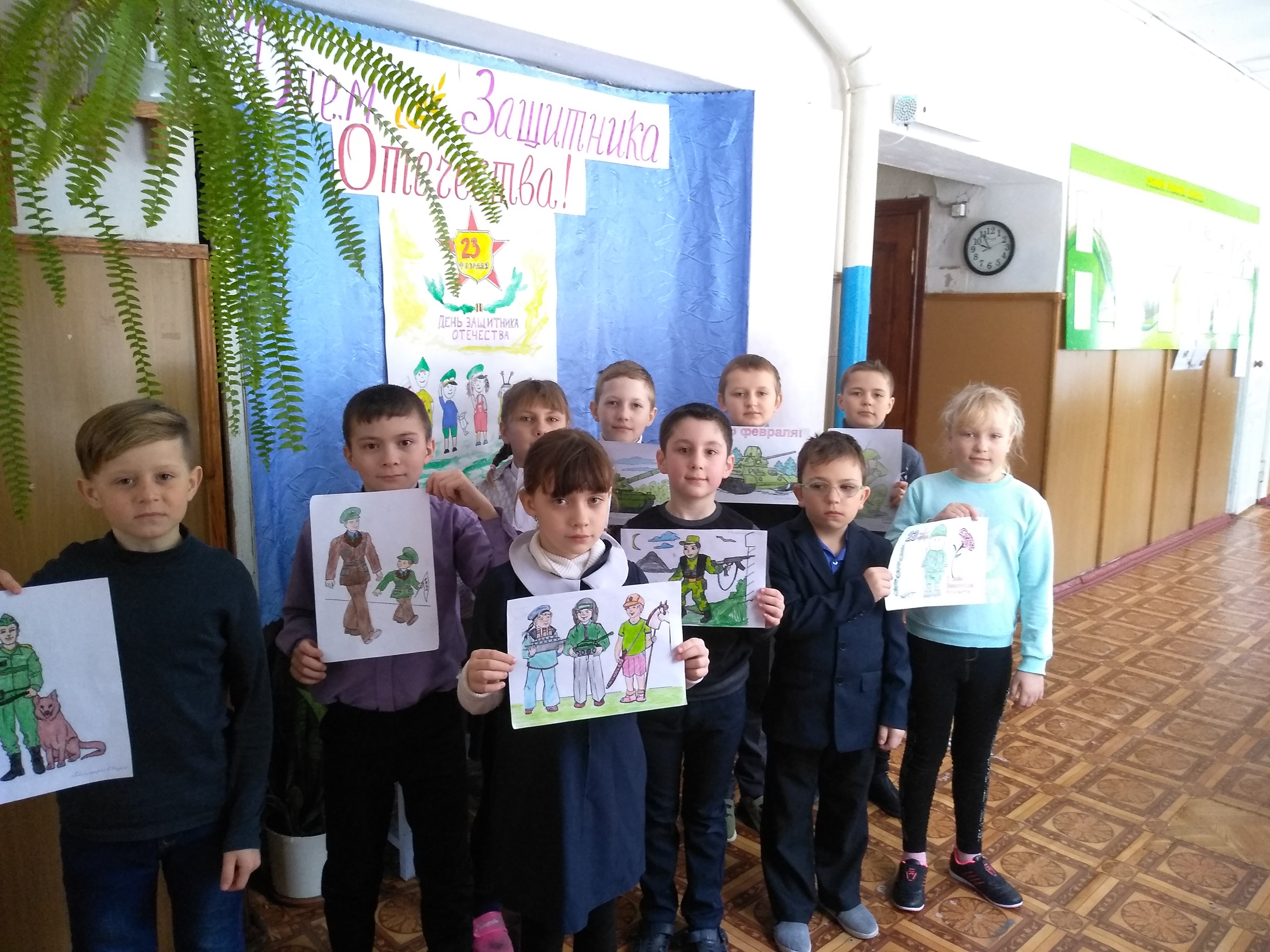 И наши открытки готовы!
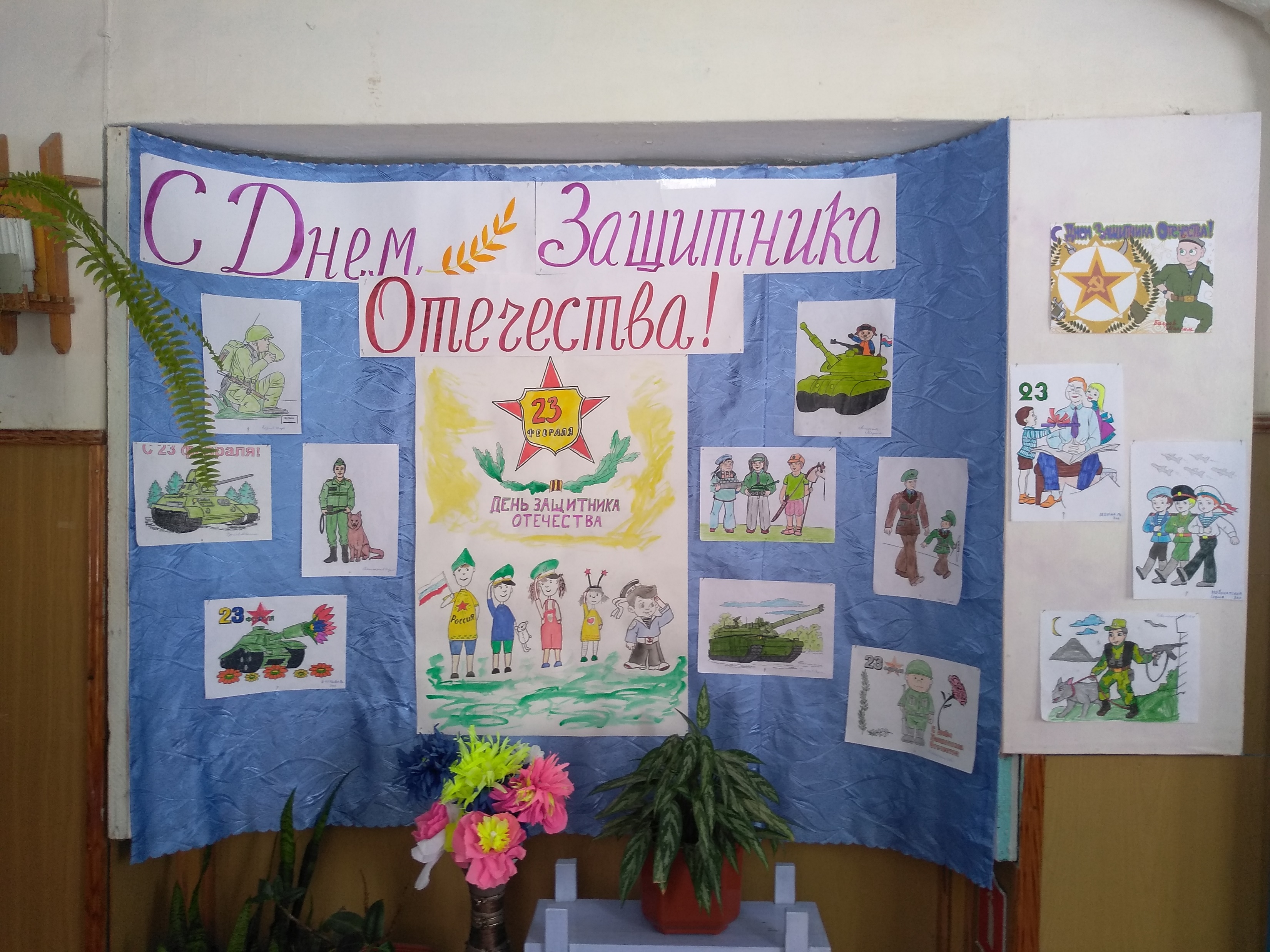 Вот какой яркий стенд с поздравлениями у нас получился!
Результат нашей работы так понравился  ученикам других классов, что они тоже захотели присоединиться к проекту!
7 класс
5 класс
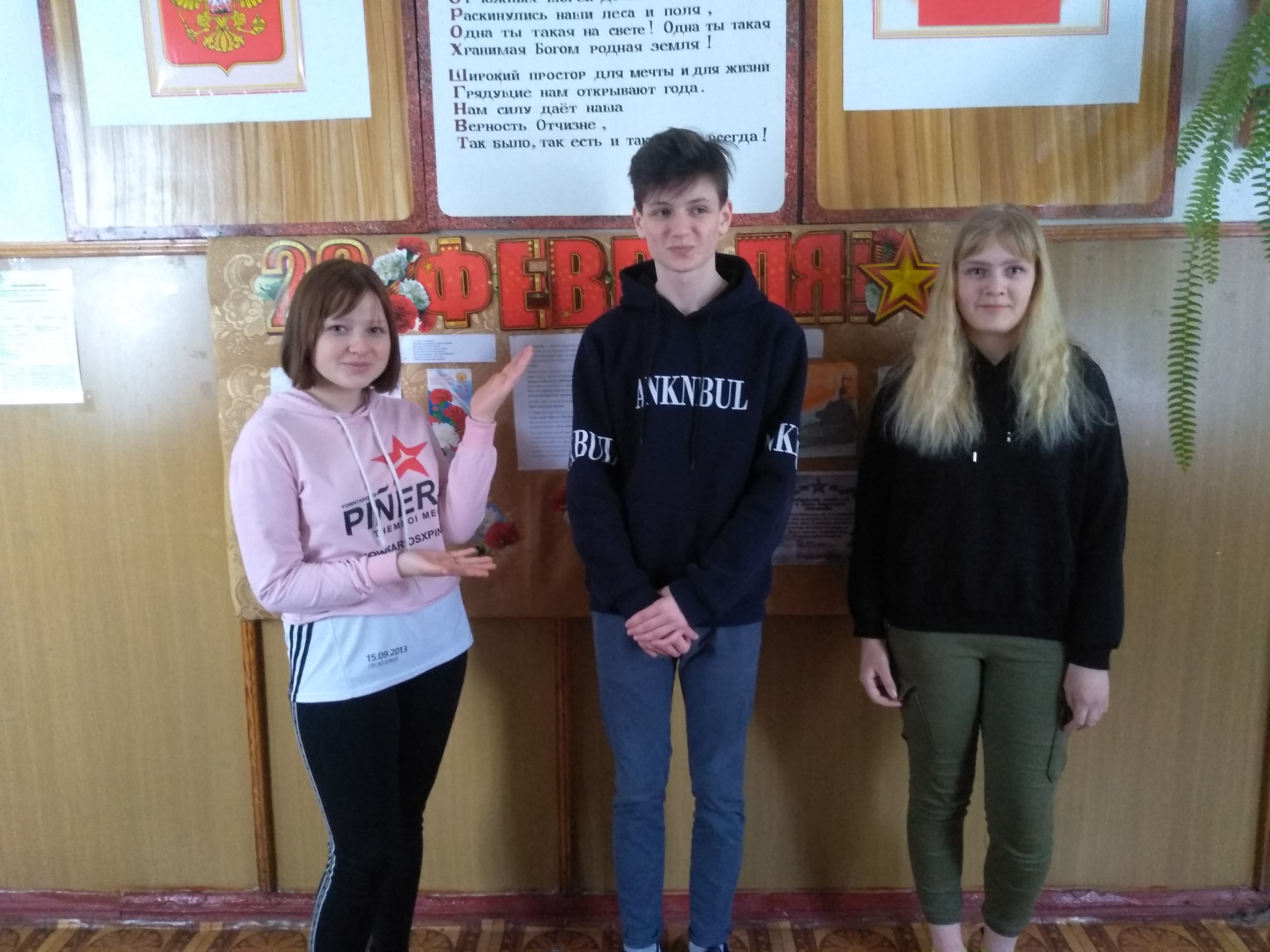 А это уже девочки 9 класса чествуют своего защитника!
А еще в этот день в нашей школе прошли лыжные соревнования!
Вот таким,  еще и спортивным, стал День защитника Отечества в нашей школе!
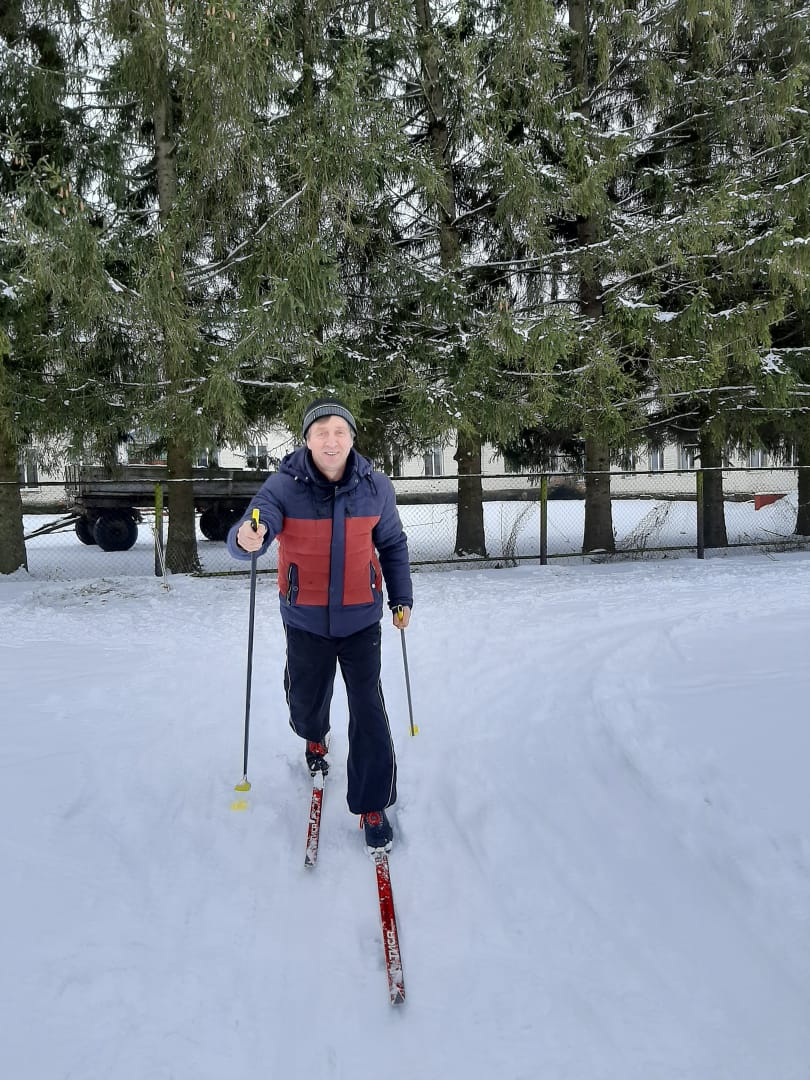 Наш учитель физкультуры, наш тренер и наставник, Сергей Иванович Зарубин!
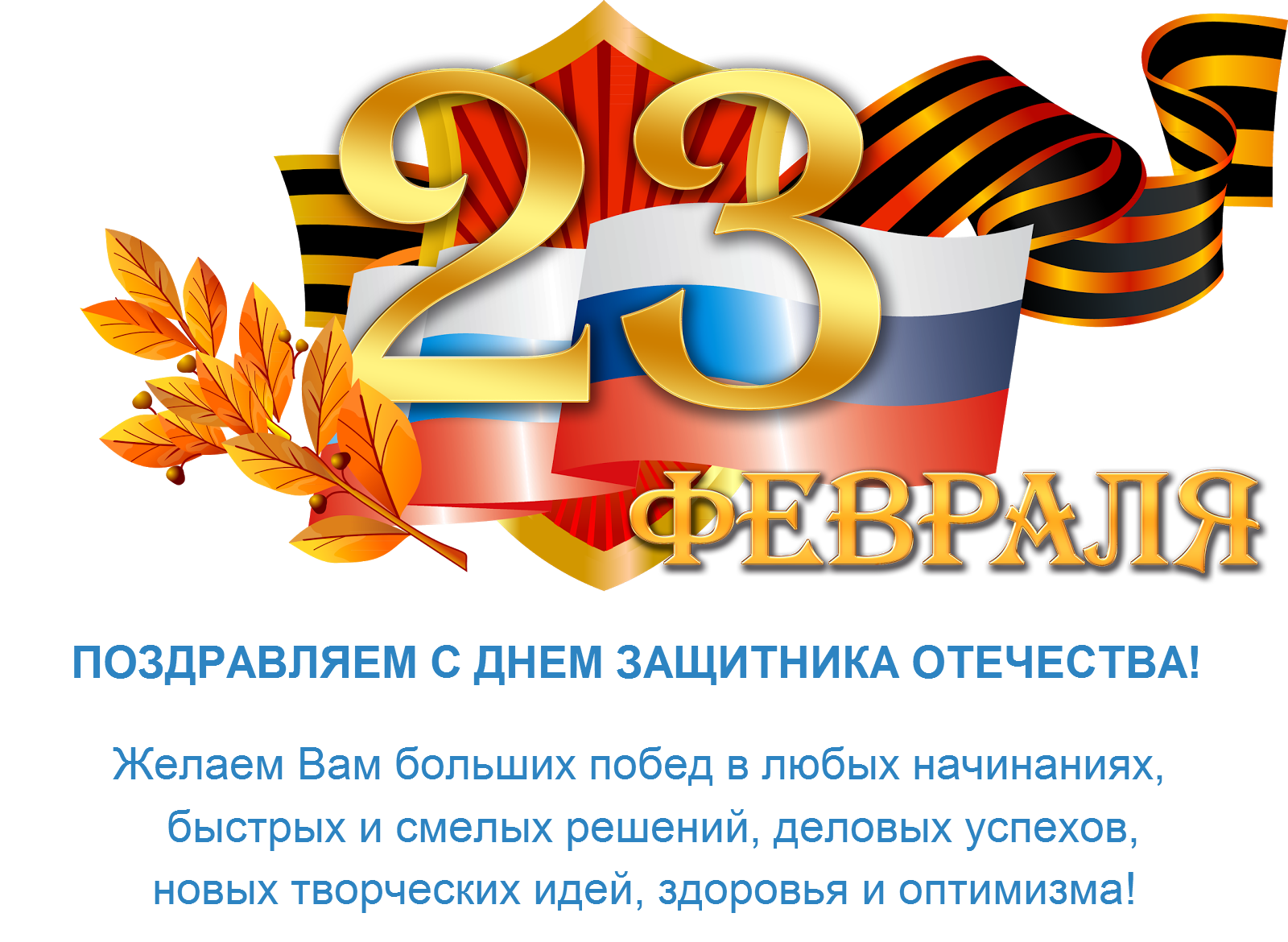